Liturgical Seasons
Advent
Birthday
Christmas
 advent
 Jesus
 Mary
 Joseph
 swaddling manger
 crib 



shepherds
 Wise Men
 wreath
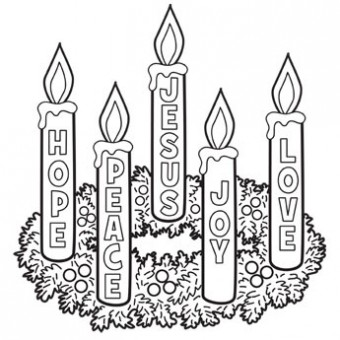 EYFS
Advent
waiting
 prepare
 messenger
 visit
 celebrate
 advent
 Jesus
 Mary
 Elizabeth
 Joseph
shepherds
 angels
 Christmas
 Bethlehem
 manger
 worship
 wreath
 angel 
Gabriel 
 ‘Son of God’ 
‘Light of the world’

 Nativity
 Isaiah 
 messenger
 Annunciation
 strong friend
 Powerful God
 Ever-loving Father
 Bringer of Peace.
 Visitation.
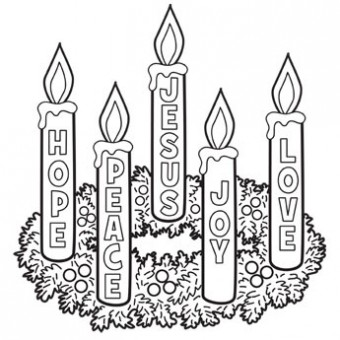 5-7
waiting
 prepare
 messenger
 visit
 celebrate
 advent
 Jesus
 Mary
 Elizabeth
 Joseph
shepherds
 angels
 Christmas
 Bethlehem
 manger
 worship
 wreath
 angel 
Gabriel 
 ‘Son of God’ 
‘Light of the world’
 Nativity
 Isaiah 
messenger
 annunciation
 strong friend
 Powerful God
 Ever-loving Father
 Bringer of Peace.
 Visitation.
 Rosary: Joyful mysteries
The Jesse tree
visitors. 
 Messiah 
magnificat  
gaudete
Advent
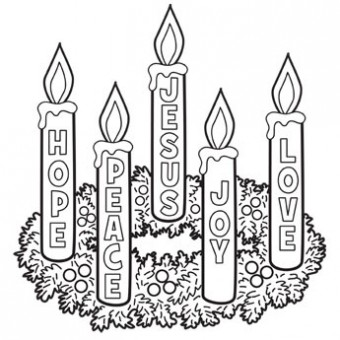 7-9
Jesus the promised one
  Joyful mysteries of the Rosary 
waiting in   hope
 Messiah
 prophet
 Isaiah
 Wonderful Counsellor 
mighty God
 expectation 
Maranatha
 Messiah
 Isaiah 
Emmanuel

 angelus
 incarnation – Word made flesh
 John the Baptist

Second Advent of Christ. ‘all shall be well’

 ‘..as we wait in joyful hope for the coming of our Saviour, Jesus Christ.’



‘Get the road ready for the Lord; make a straight path for him to travel’

‘Stay awake, stand firm..’

Everlasting Father

 Prince of Peace. 
  
‘He will come again in glory..’

joyful hope for Christ to come again in glory at the end of time. 

Waiting in hope, ‘all shall be well’

‘Wait for God in patient hope’

     
Advent
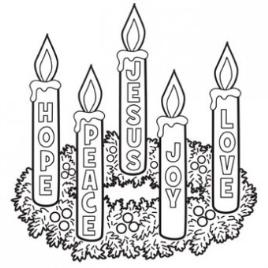 9-11
Lent/Easter
Ash Wednesday Lent
Easter
 new life
Grow
spring different
 lent 
Good Friday cross
Easter  Sunday  ‘grow inside’
EYFS
change  
seasons
 spring 
growth
lent
Ash Wednesday 
Good Friday 
Easter Sunday
Alleluia
cross   



new life
‘Repent and believe  in the Gospel’
Palm Sunday
 passion 
 Maundy  Thursday 
Easter Sunday 
Alleluia
Lent/Easter
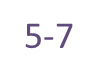 Lent/Easter
self-giving
 courage
 Ash Wednesday
 Holy Week
 prayer
 fasting
 alms giving
 Gethsemane
 Calvary
 Easter – new life
 resurrection
 sorrowful mysteries
 Stations of the Cross 
Holy Thursday
beatitudes
stations of the cross
 sorrowful mysteries of the Rosary
 Prayer
 Easter
 new life
 self-discipline
 resurrection
 fasting
 alms giving
 prayer over the ashes
‘ Father forgive them…’,
 ‘Love your neighbour…’
Triduum
Good Friday
 vigil
7-9
Lent/Easter
Giving
 carer
 cost
 temptation
 betrayal
 self-sacrifice
 holy week
 Maundy Thursday
 Gethsemane
 altar of repose
 love
 crucifixion
 Easter vigil
 resurrection
 spiritual growth
 Alleluia
Sacrament of Reconciliation
 ‘Repent and believe in the Gospel’ 
‘Remember that you are dust...’ ‘turn back to God.’ 
Stations of the Cross
 Sorrowful mysteries of the Rosary
Loss
Death
ash Wednesday
Holy week,
the Triduum
Paschal
Bread of Life
 ‘Unless a grain of wheat’
 ‘I am the Resurrection and the life...’
‘Behold the wood of the cross’, 
‘The light of Christ’,
 repent and believe in the Gospel’,
 ‘Remember that you are dust…’  
 Dying in order to live’ 
 penitential season
‘Give us this day our daily bread’ 
Stations of the Cross,
 Easter fire
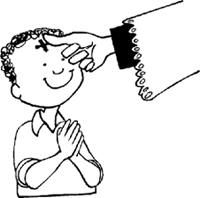 9-11
Pentecost
good news
     tell
     Pentecost
 promise
 Holy Spirit                           alleluia
                                    litany
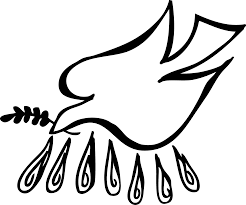 EYFS
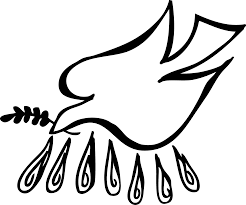 Pentecost
message
 risen 
 Holy Spirit ascension witnesses blessing Pentecost promise
 good news spread the word
holiday
 holyday
 birthday 
church 
Apostles
promise 
 guide resurrection, alleluia 
tongues of fire  
gift of the Holy Spirit
 good news
 joy
 life
 peace  happiness
5-7
Pentecost
fire
wind
 power
 energy
 Ascension
 gifts,
Holy Spirit
rosary
glorious mysteries  wisdom understanding
 right judgement courage
 knowledge
awe and wonder reverence
resurrection Journeys of St Paul
good news
 Holy Spirit
 feast
 ‘Share the Gospel’
Baptism 
Confirmation
 mission
‘I will be with you...’
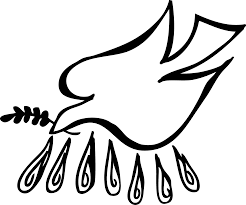 7-9
Pentecost
Transformation
 transform 
 energy
 wind
 fire
 Holy Spirit
 change
 gift
 fruits of the spirit disciples
 Emmaus
love joy peace patience kindness goodness faithfulness humility  self – control
power of the Holy Spirit 
Ascension
 witnesses 
martyrs
 courage
 truth 
Inspiration
 Good News 
  Baptism 
 Stephen 
Confirmation courage
good deeds
power of the Holy Spirit
‘…and I will be with you always to the end of the age’
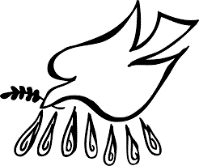 9-11